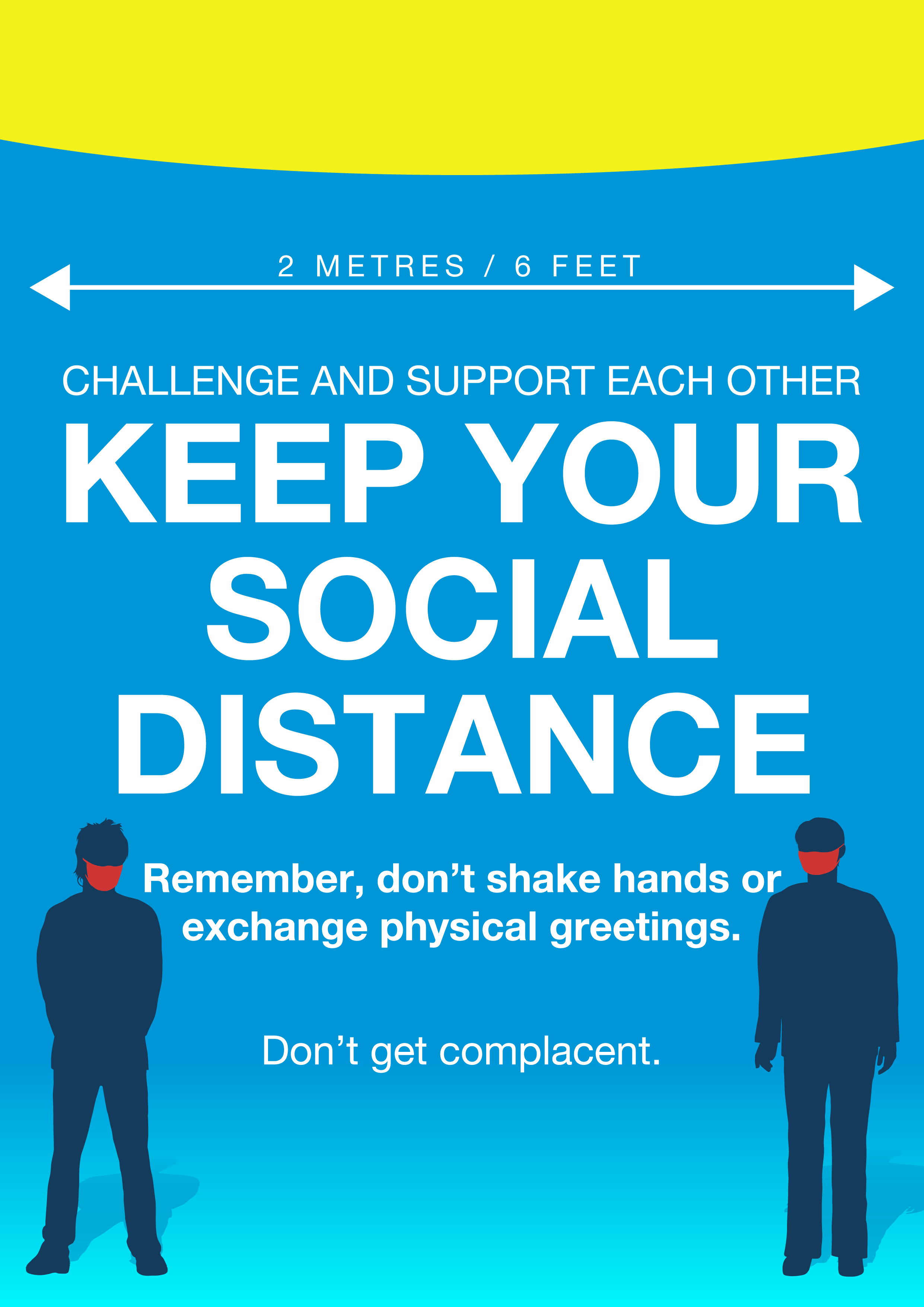 Prison name
Safe for all, at a distance
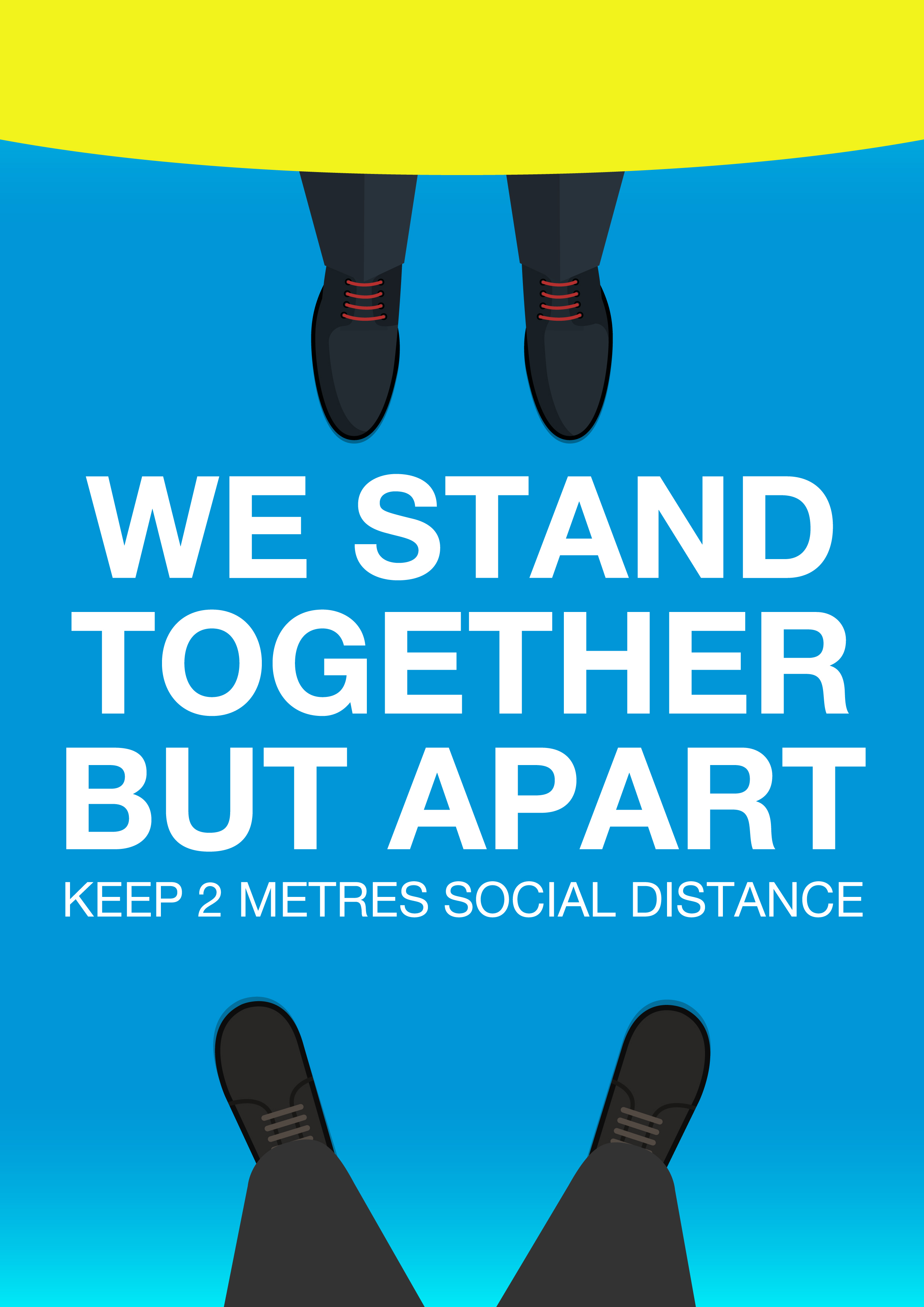 Prison name
Safe for all, at a distance
Prison name
Safe for all, at a distance
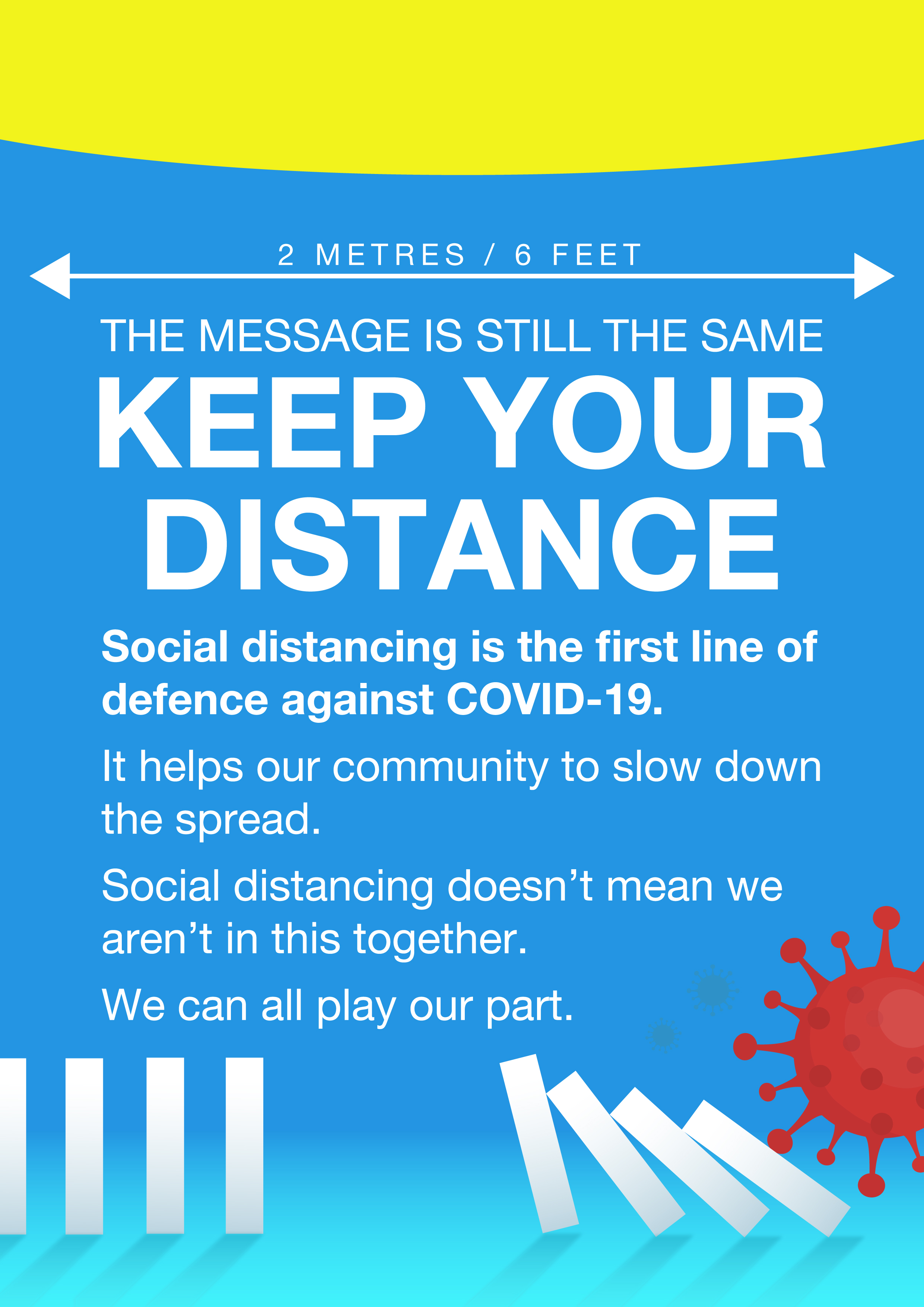 Prison name
Safe for all, at a distance
Prison name
Safe for all, at a distance